Po nitce do kłębka
nauka w mediach społecznościowych
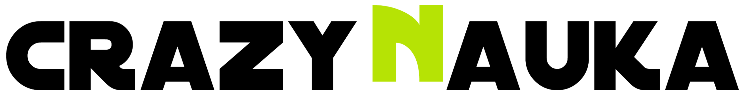 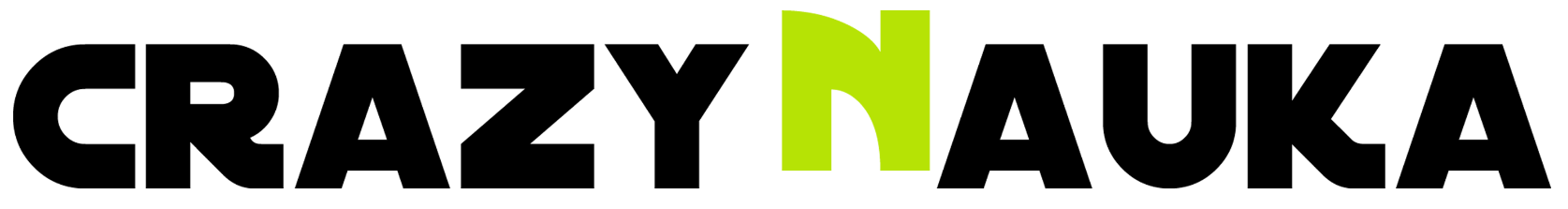 Aleksandra i Piotr Stanisławscy
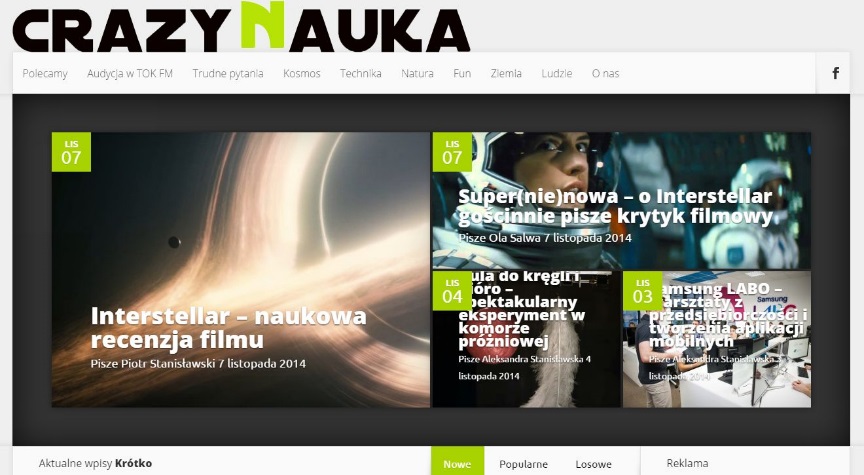 strona www
120 000 unikalnych użytkowników
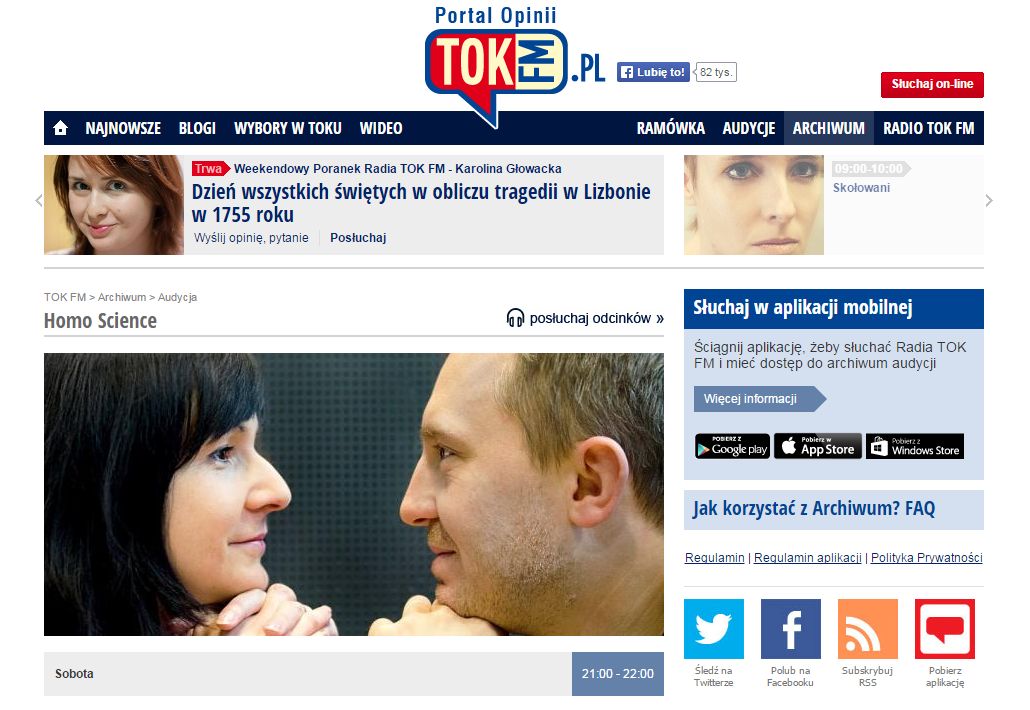 audycja w radiu TOK FM
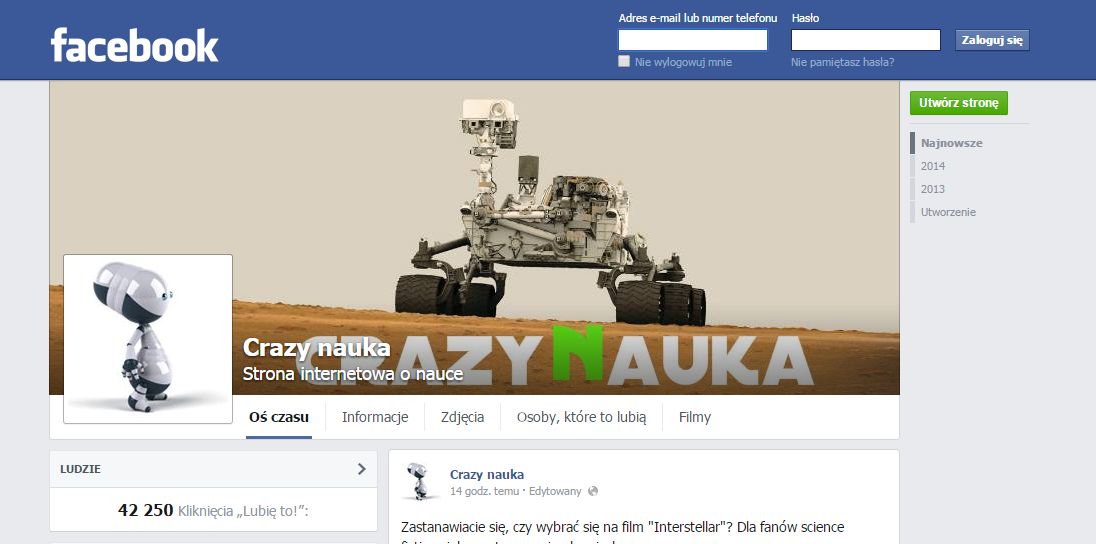 Facebook
42 000 fanów, 250 000 osób zasięgu
Nie było łatwo
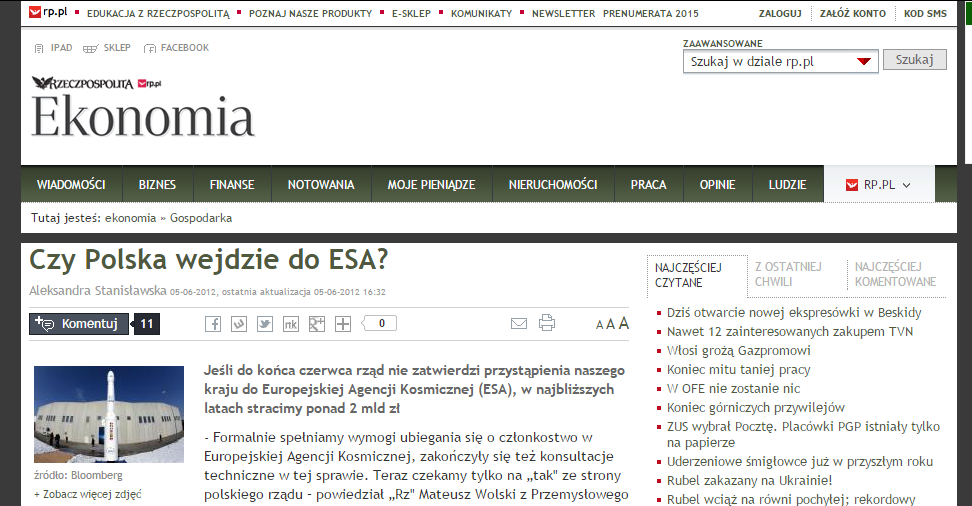 Ale po to jest Facebook
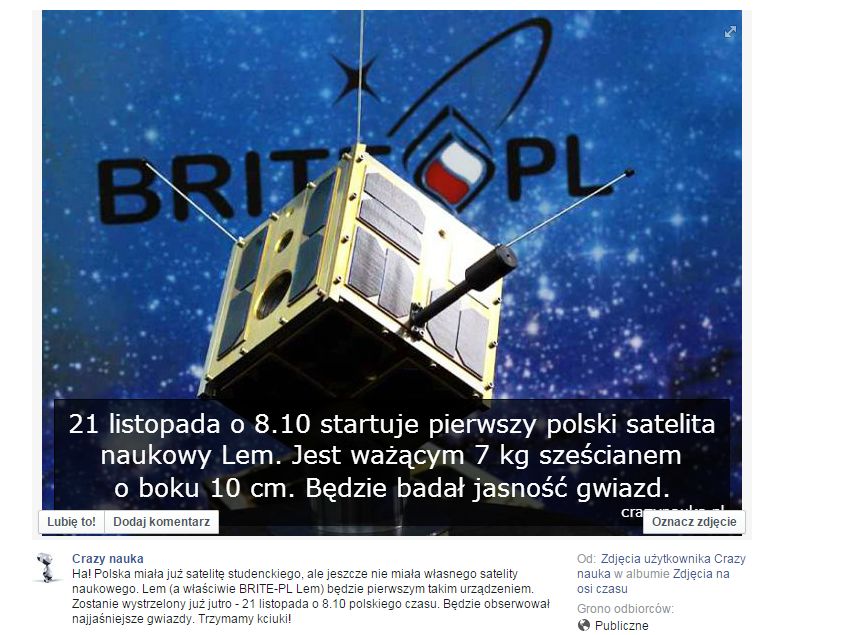 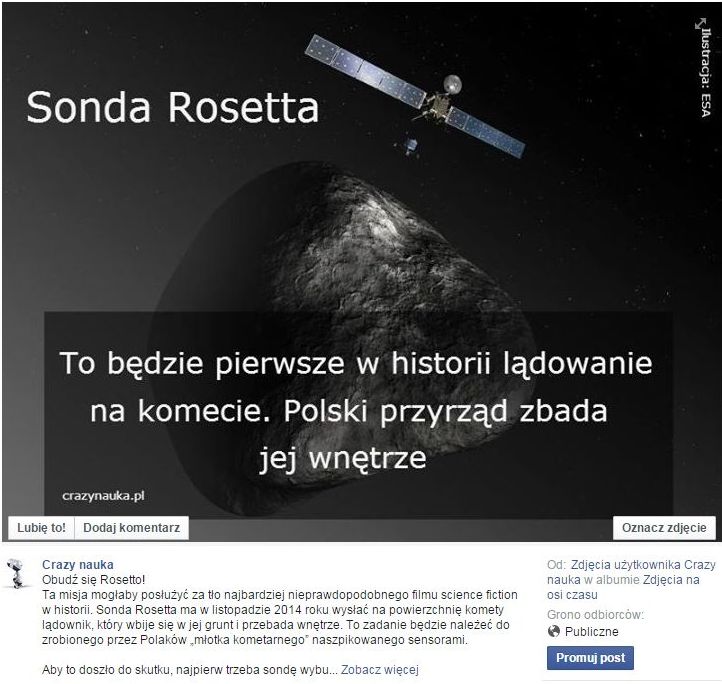 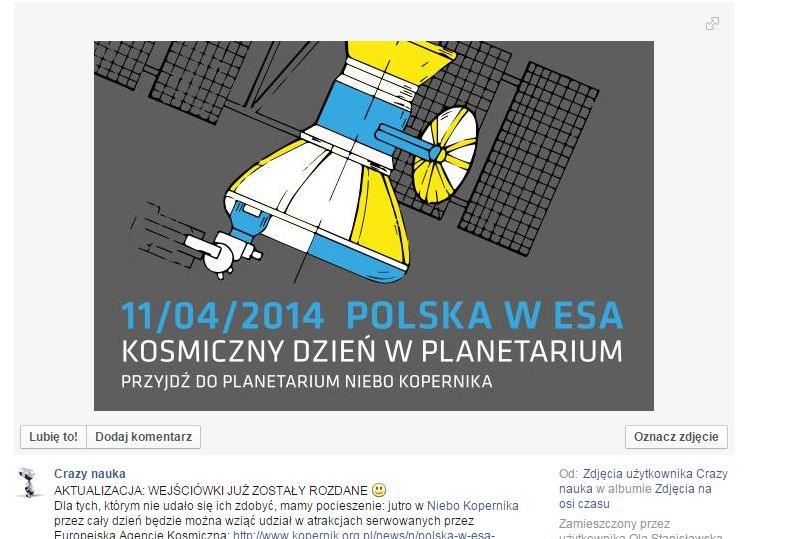 Gdzie ludzie piszą co chcą…
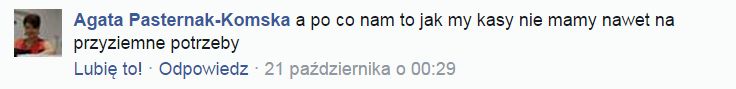 …i rysują co chcą
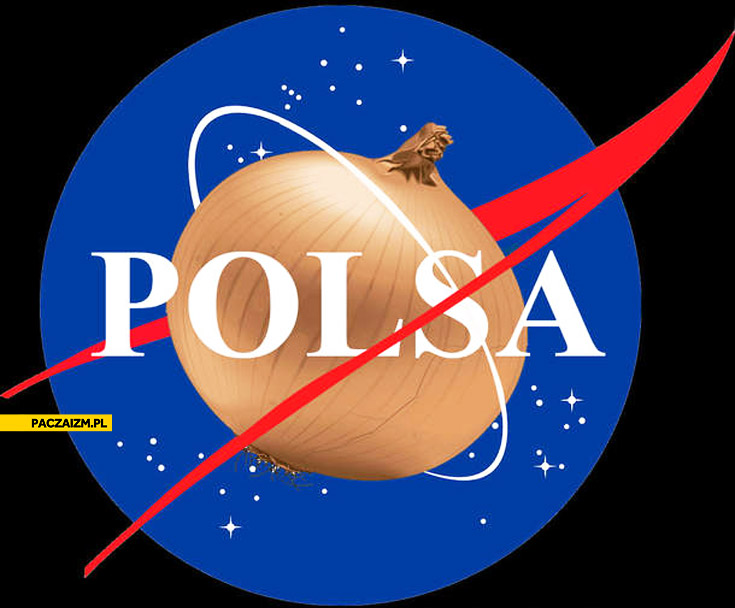 …i rysują co chcą
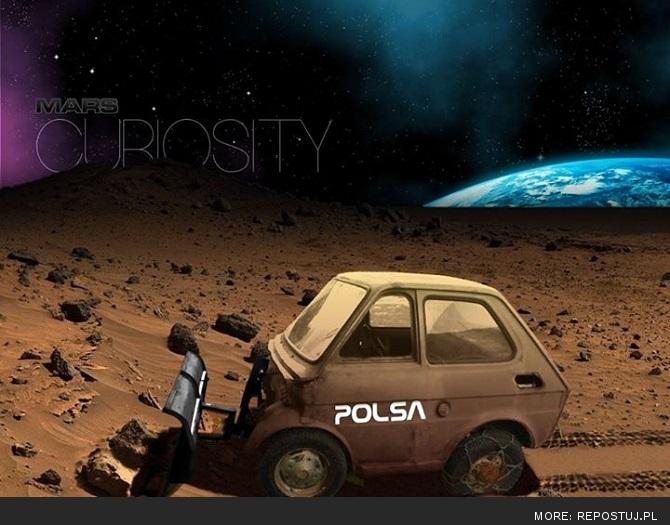 Ale to właśnie media społecznościowe…
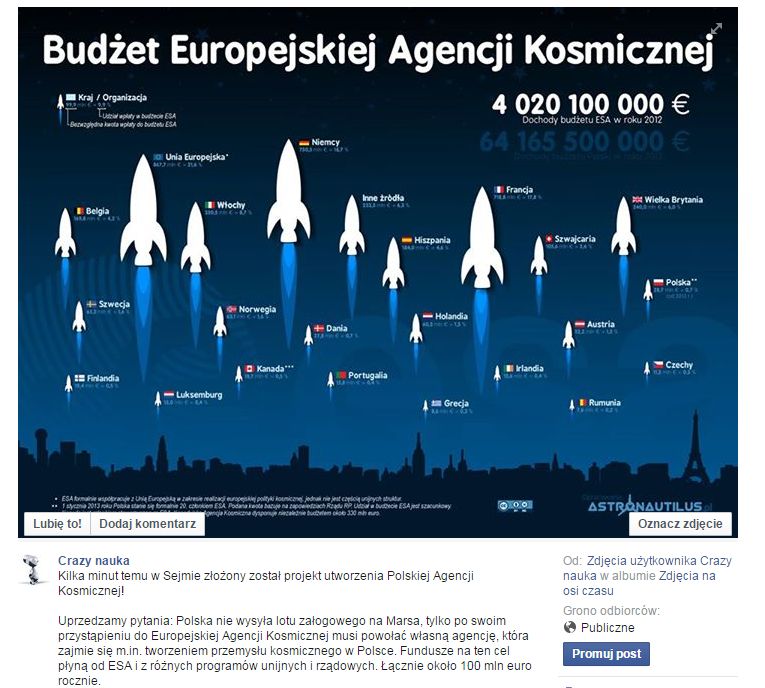 Więc można wiele zmienić
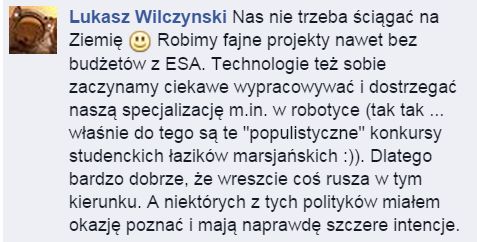 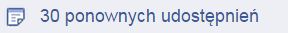 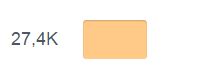 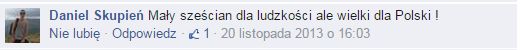 Jak?
Nie ignorować
Jak?
Nie ignorować
Nie obrażać się
Jak?
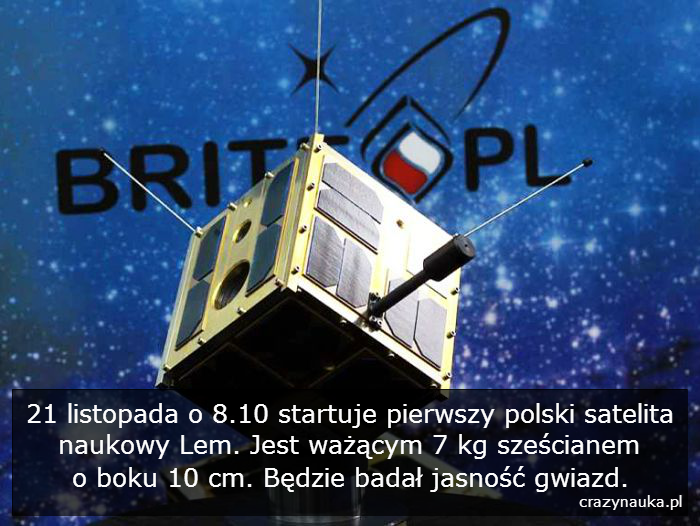 Nie ignorować
Nie obrażać się
Jak?
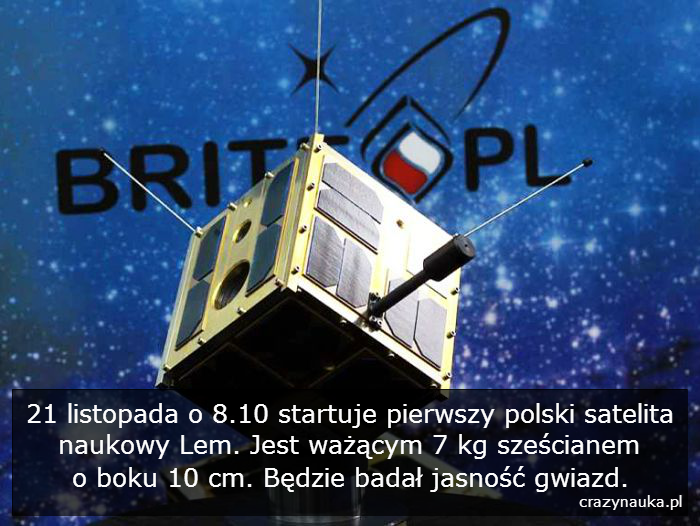 Nie ignorować
Nie obrażać się
Jak?
Nie ignorować
Nie obrażać się
Być sprytnym
Dziękujemy